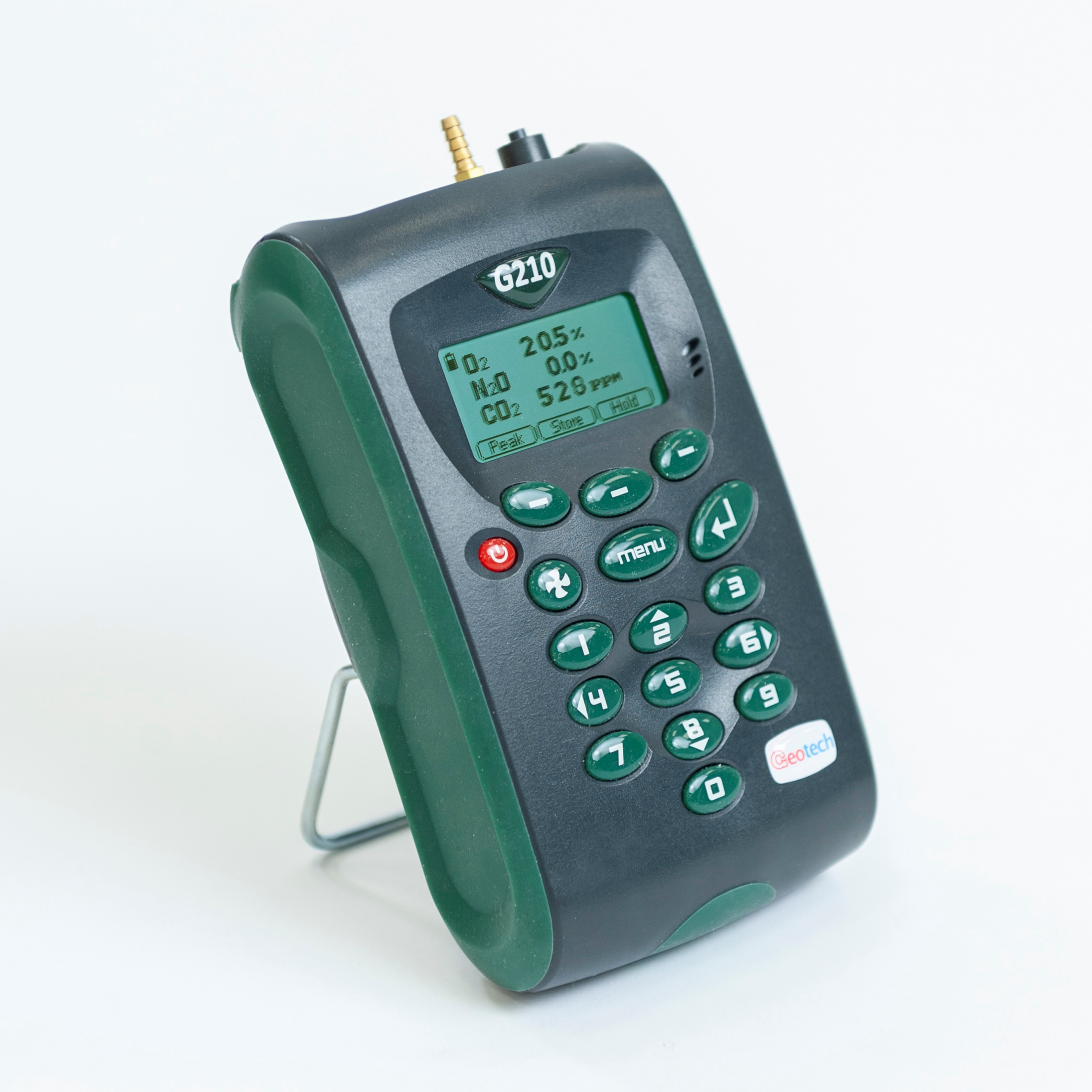 G210 FAQ’s
G210 FAQ’s
G210 FAQ’s
G210 FAQ’s